Gwers
Ailgylchu
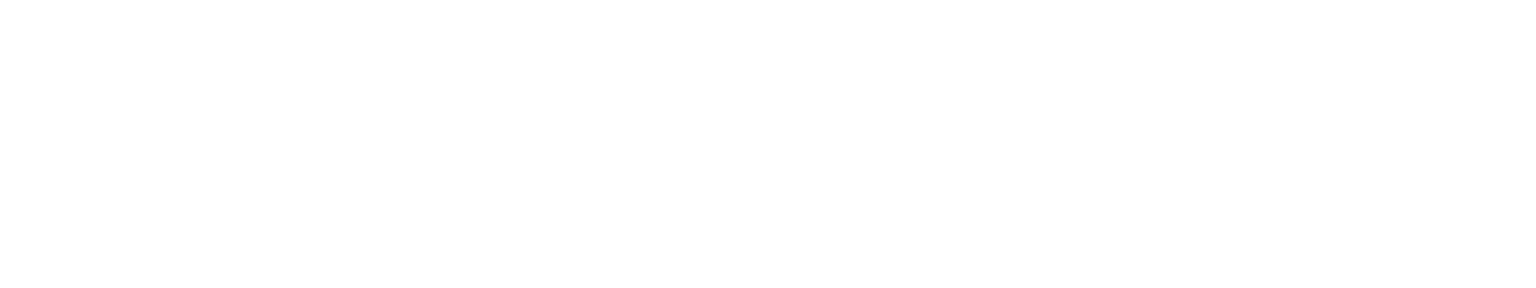 Ailgylchu
Beth yw ystyr ‘ailgylchu’?
Mae ailgylchu eitem yn golygu defnyddio’r eitem i greu rhywbeth newydd.
A ydych chi wedi gweld y symbol yma o’r blaen?
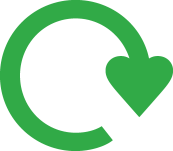 Os ydych chi’n gweld y symbol yma ar becynnau, mae’n 
golygu bod gwybodaeth am ailgylchu’r eitem
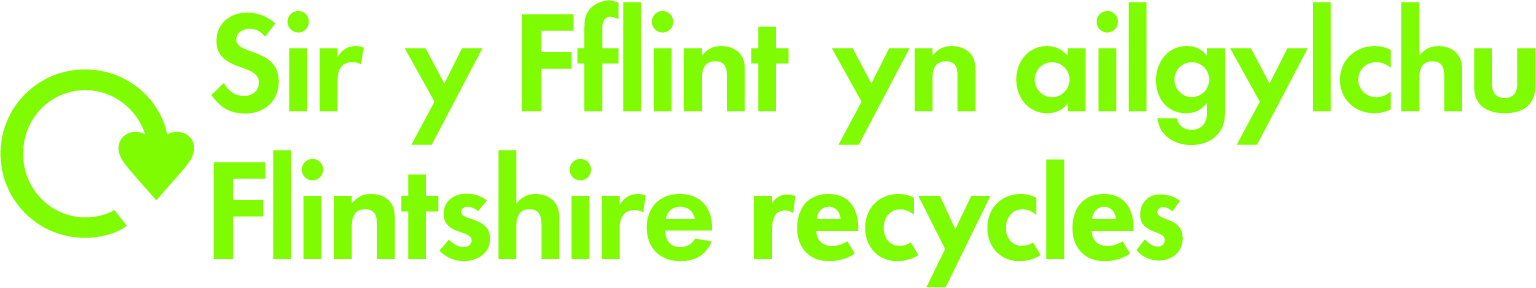 Beth yw’r rhesymau dros ailgylchu?
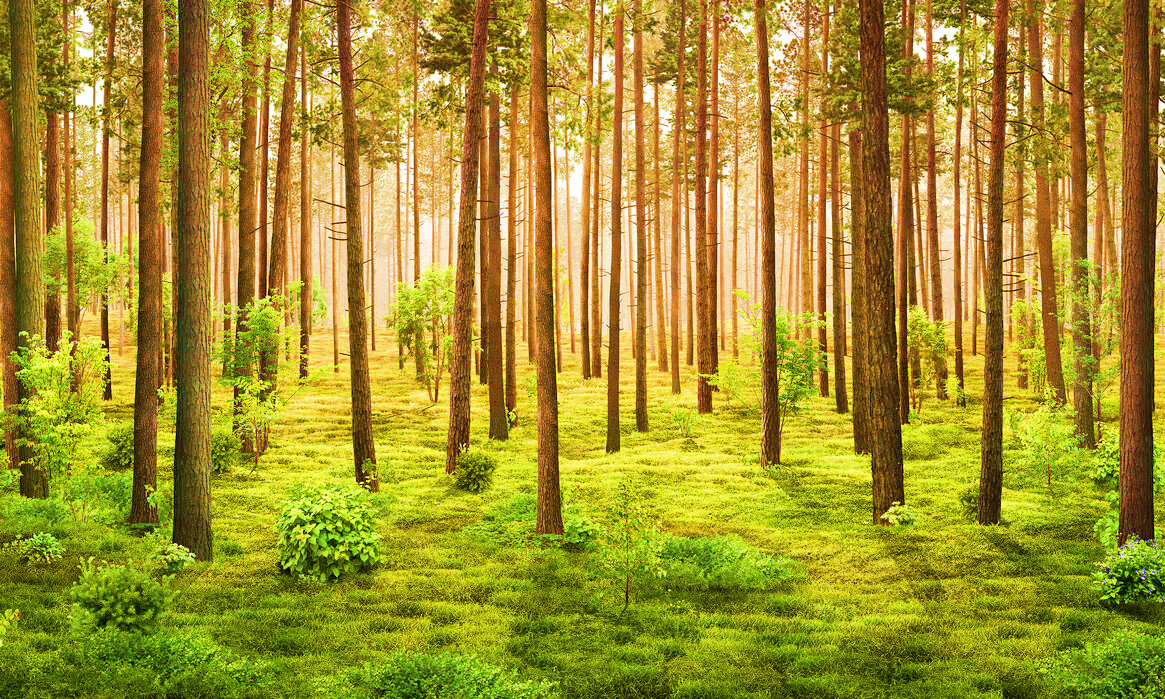 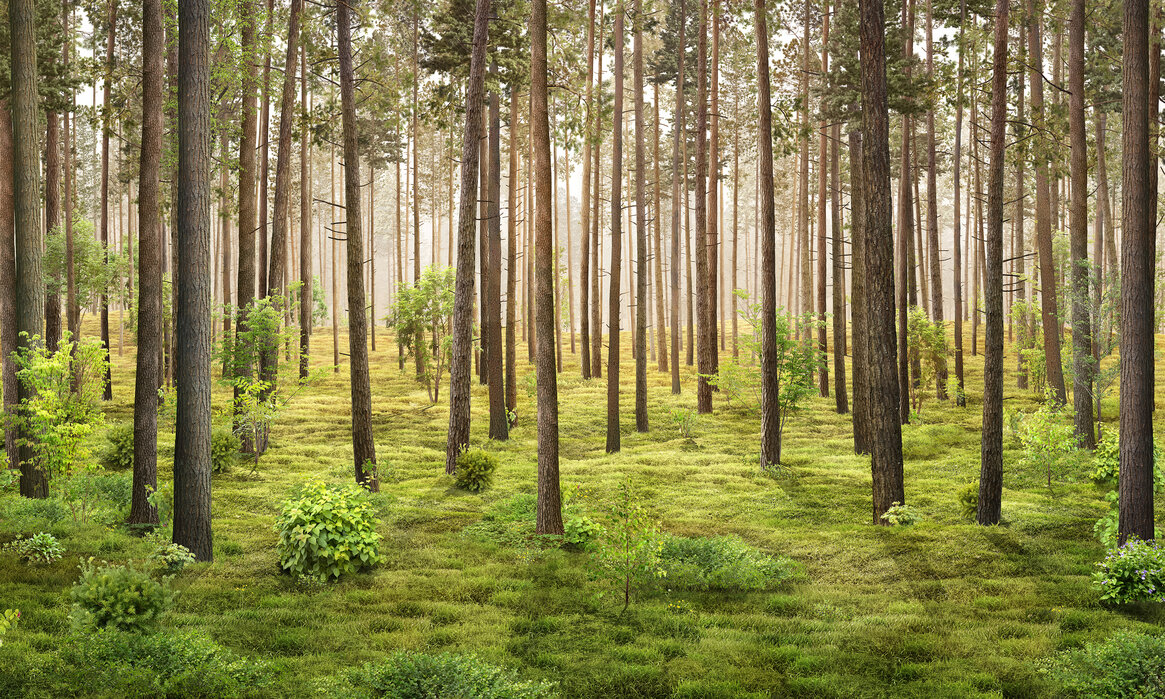 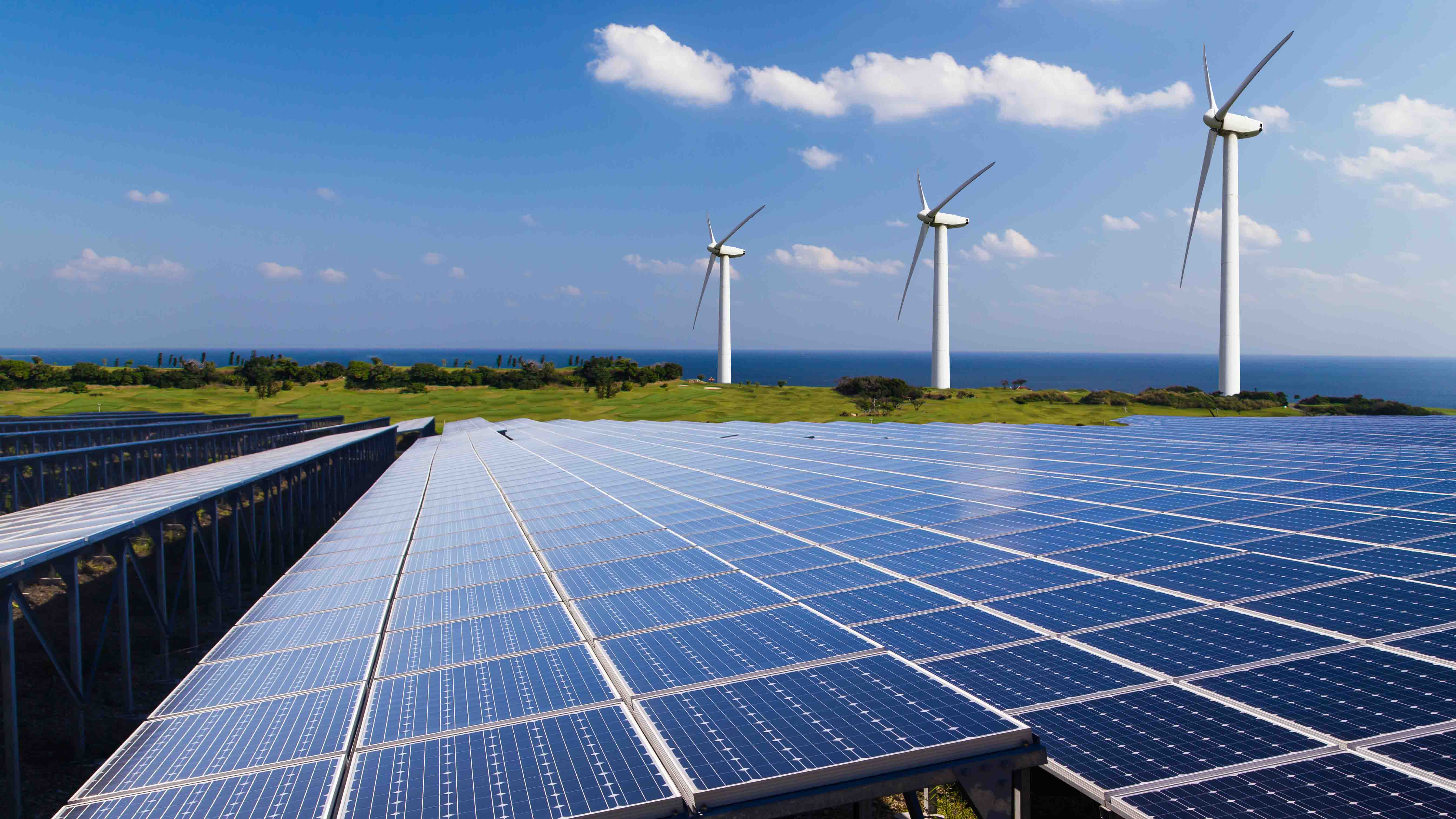 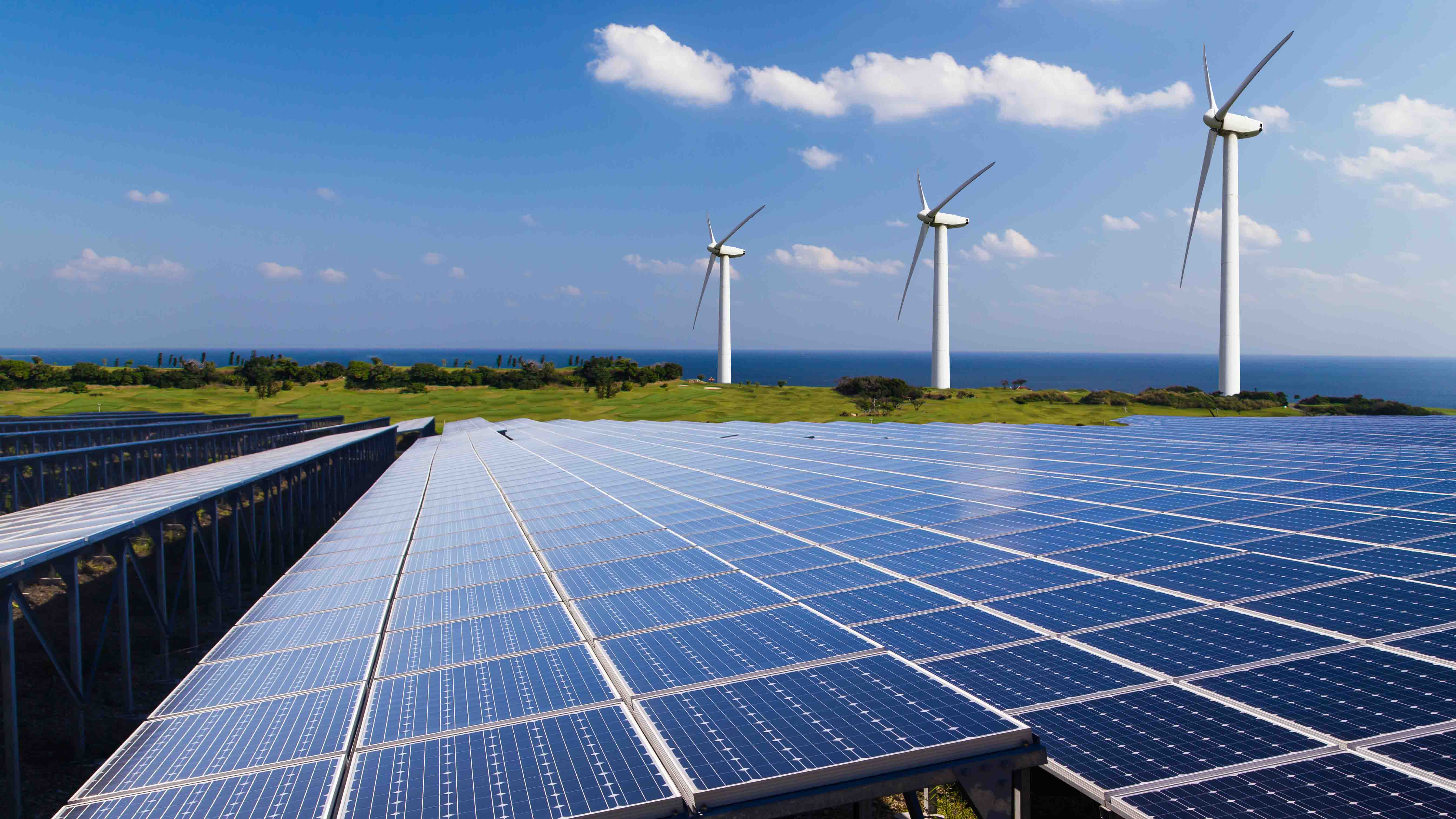 Arbed 
ynni
Arbed adnoddau
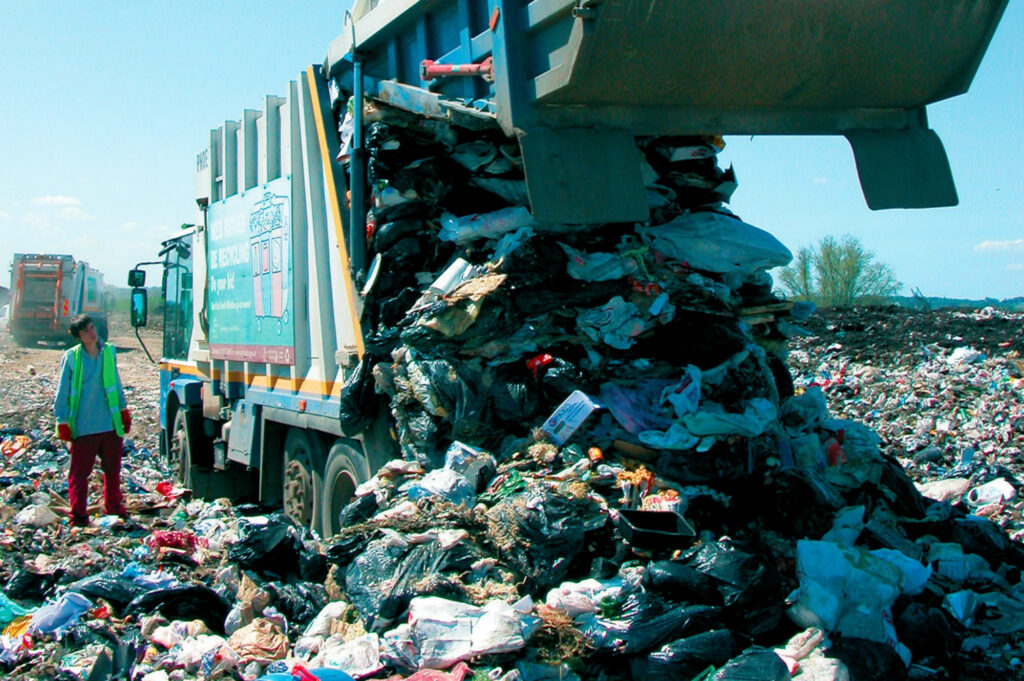 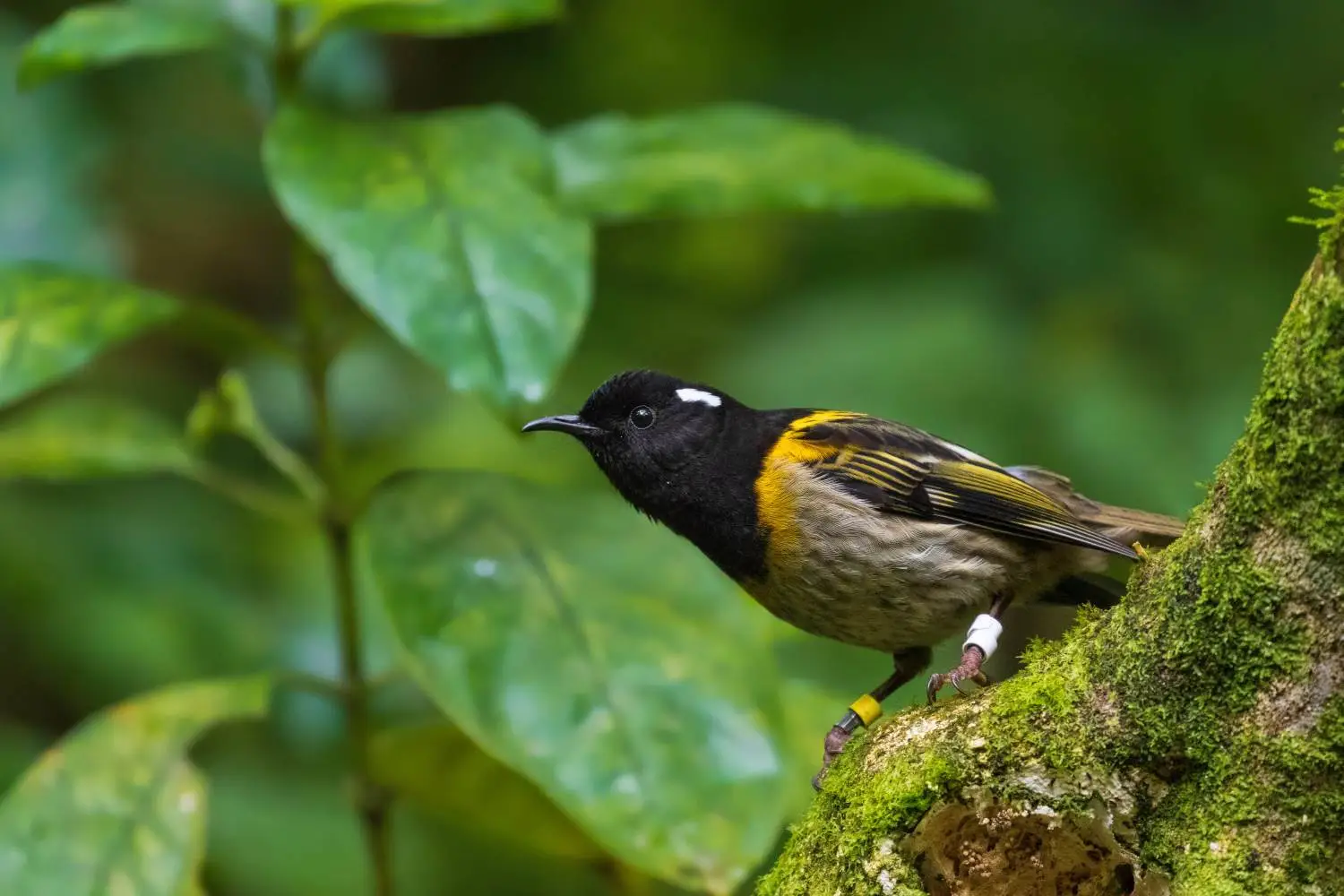 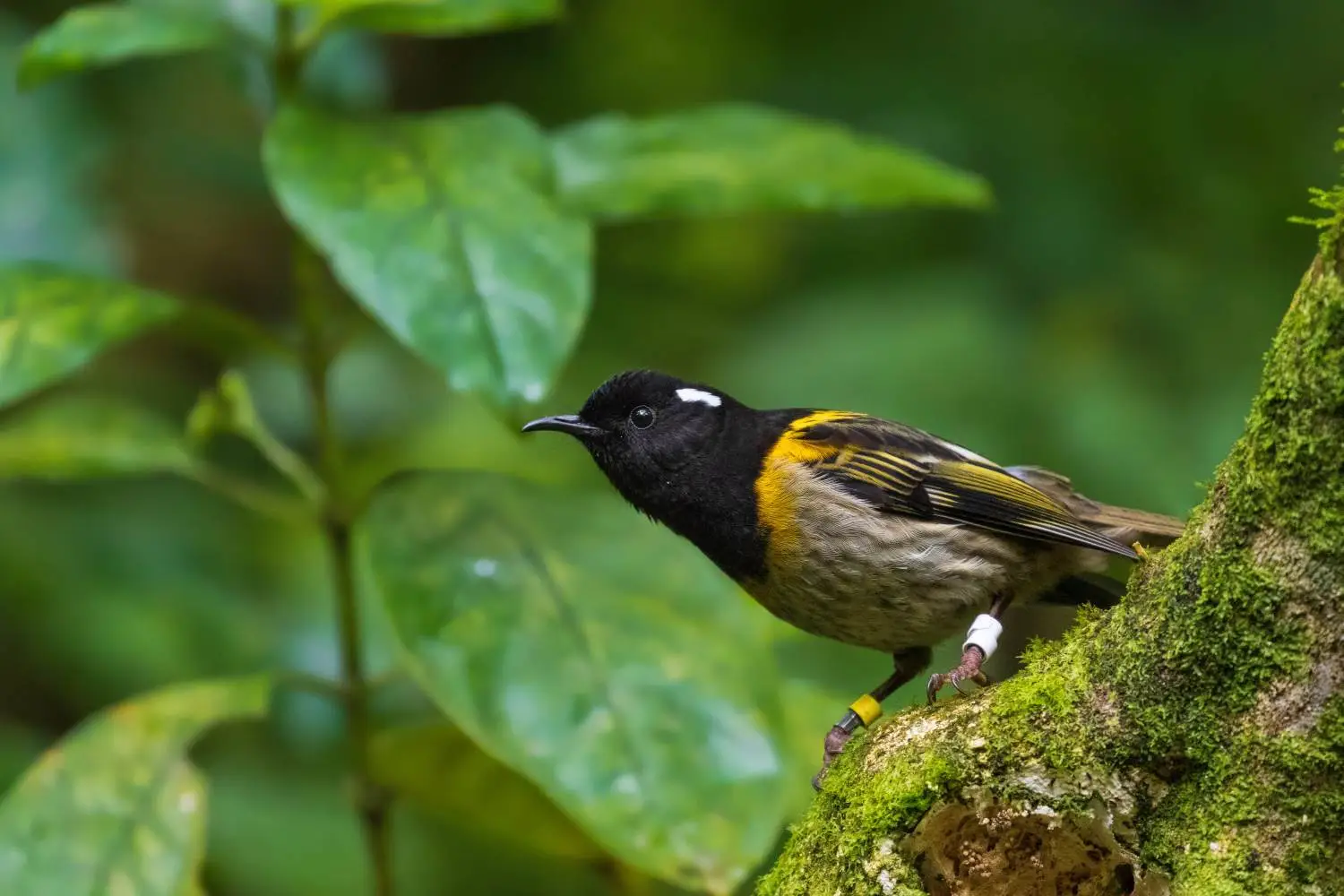 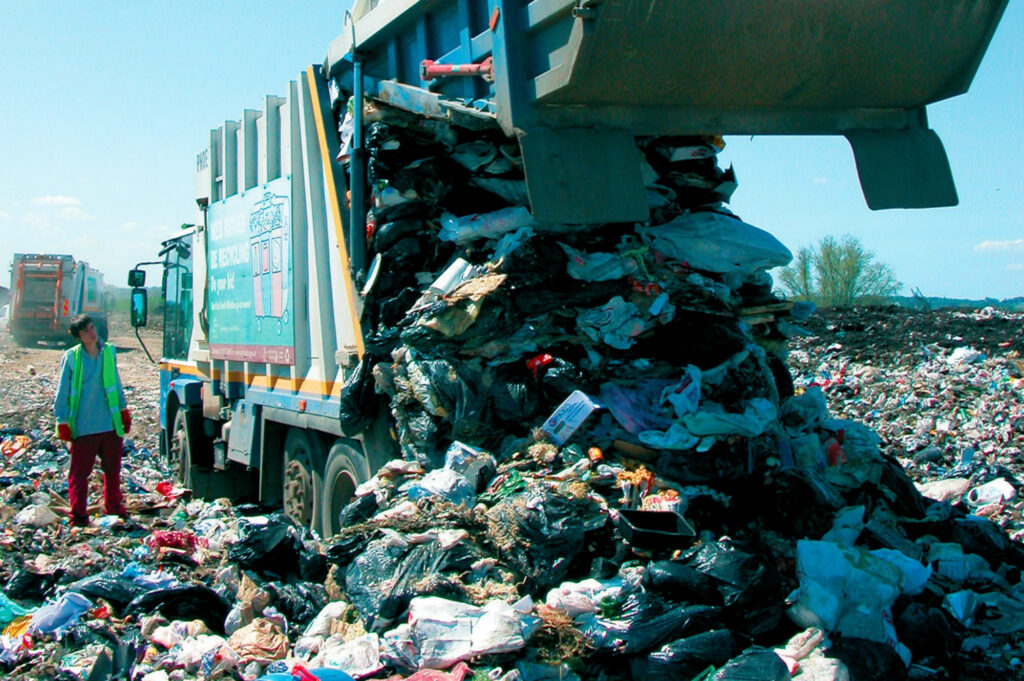 Lleihau’r gwastraff sy’n mynd I safleoedd tirlenwi neu’n cael eu lloshi
Gofalu 
am yr amgylchedd
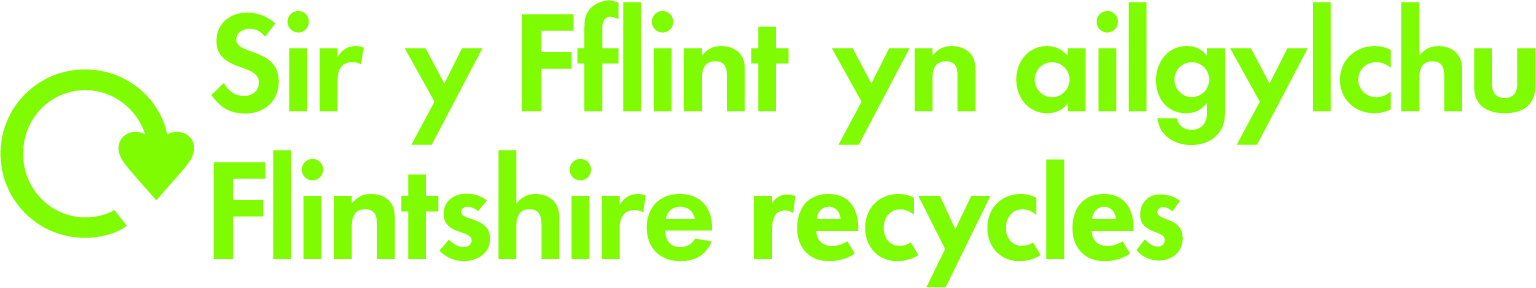 Beth ydw i’n gallu ei ailgylchu?
Fe ddylech fod â biniau a chynwysyddion ailgylchu eich hunain gartref
Gallwch ailgylchu:
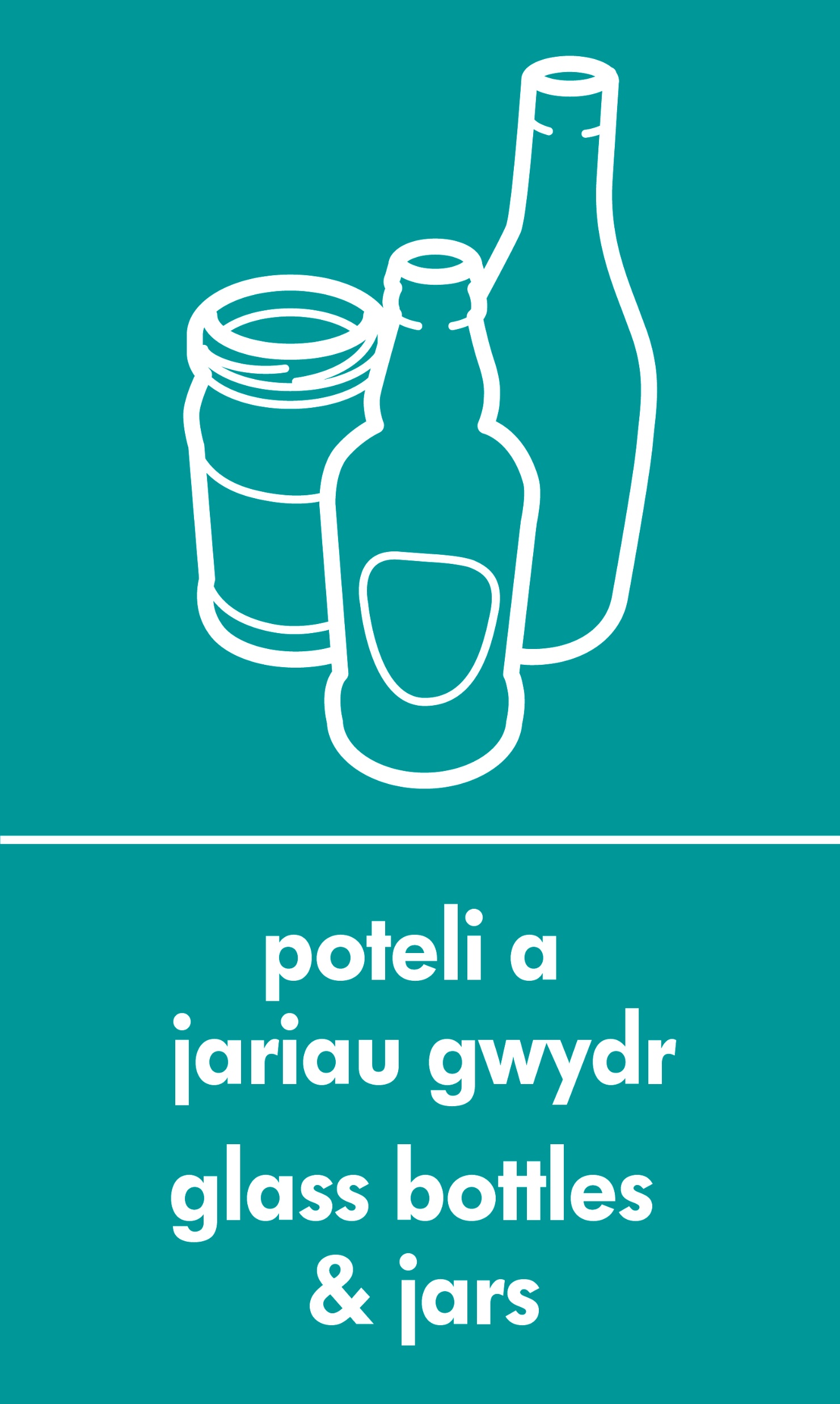 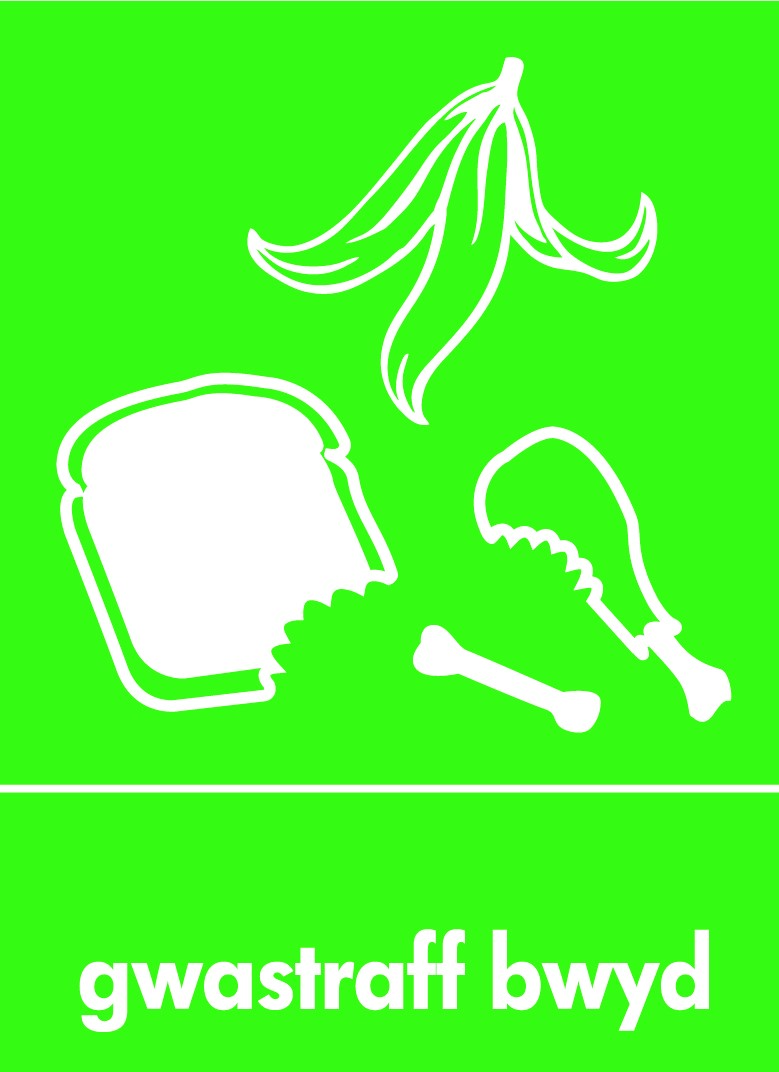 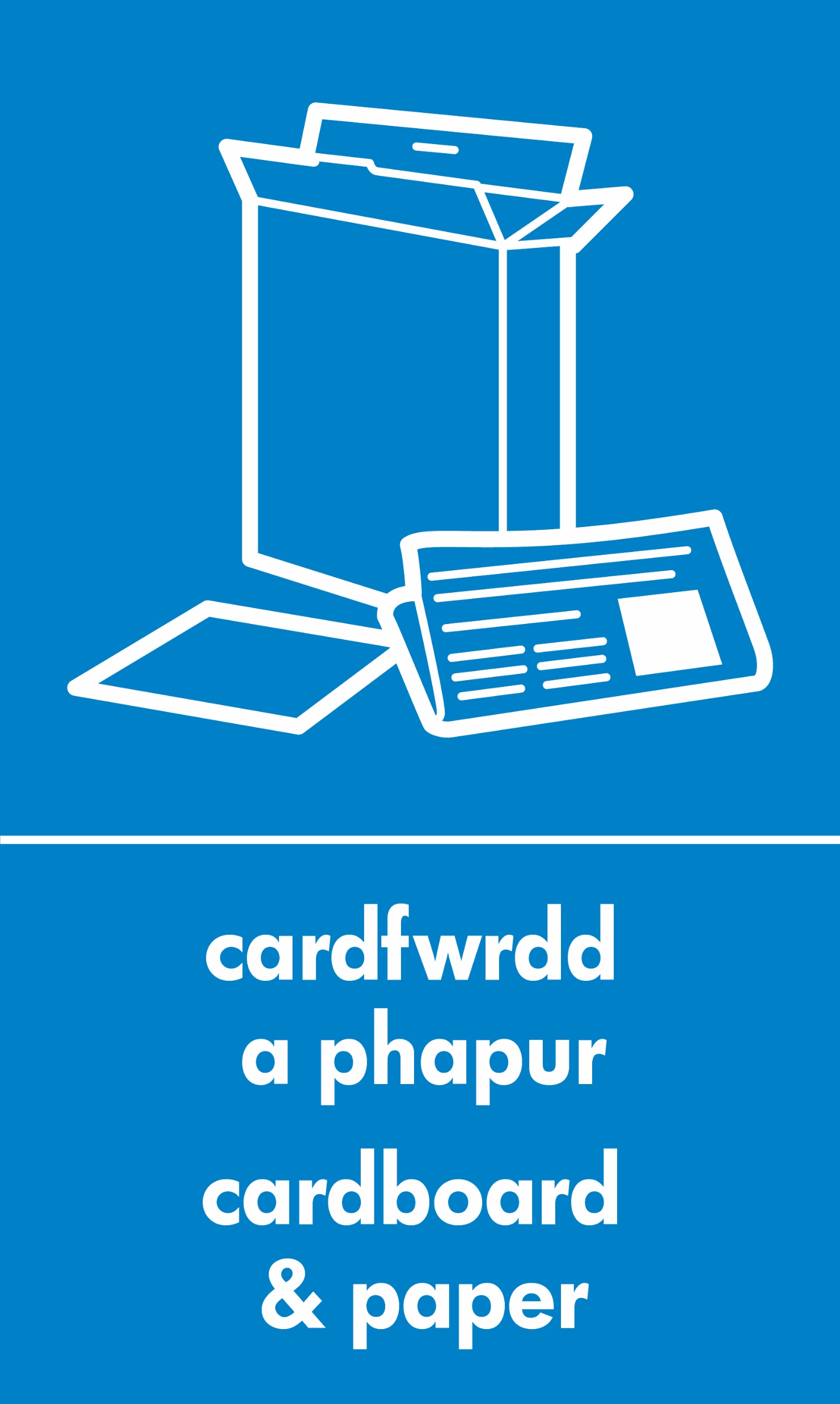 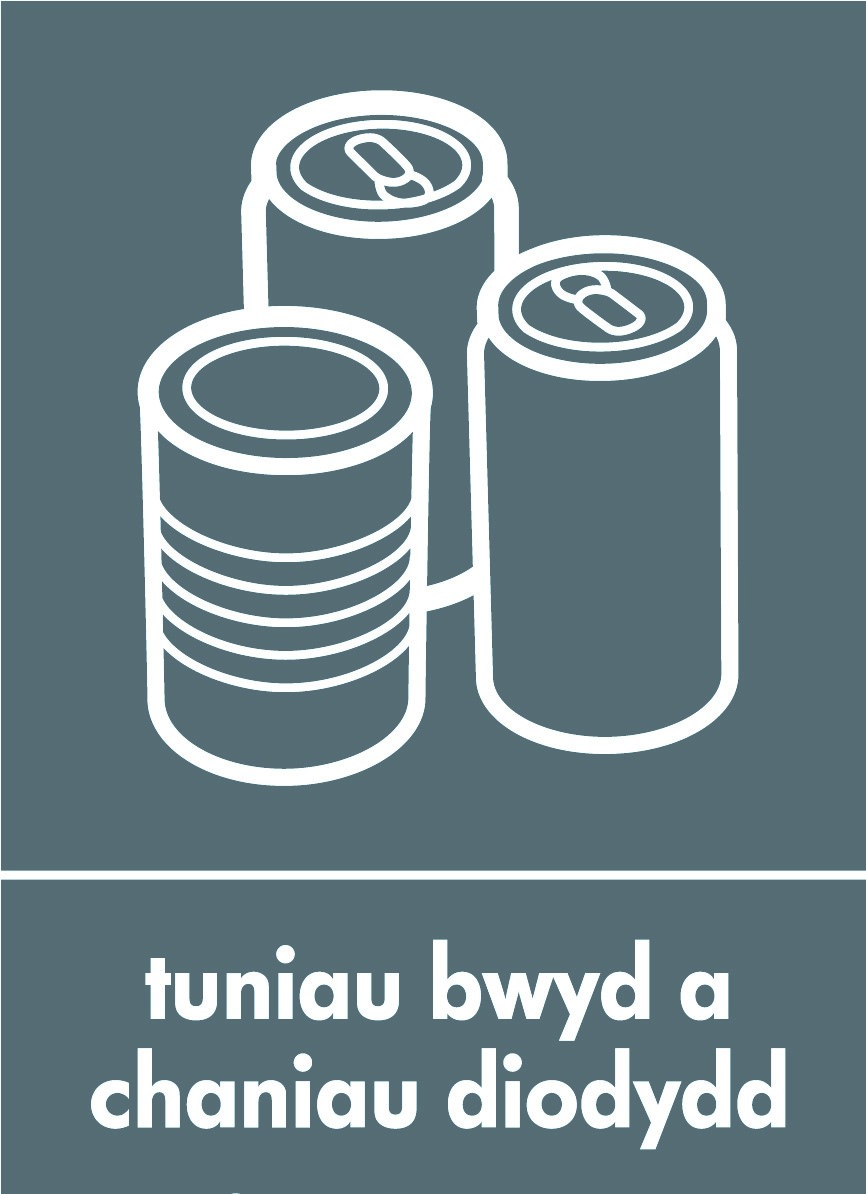 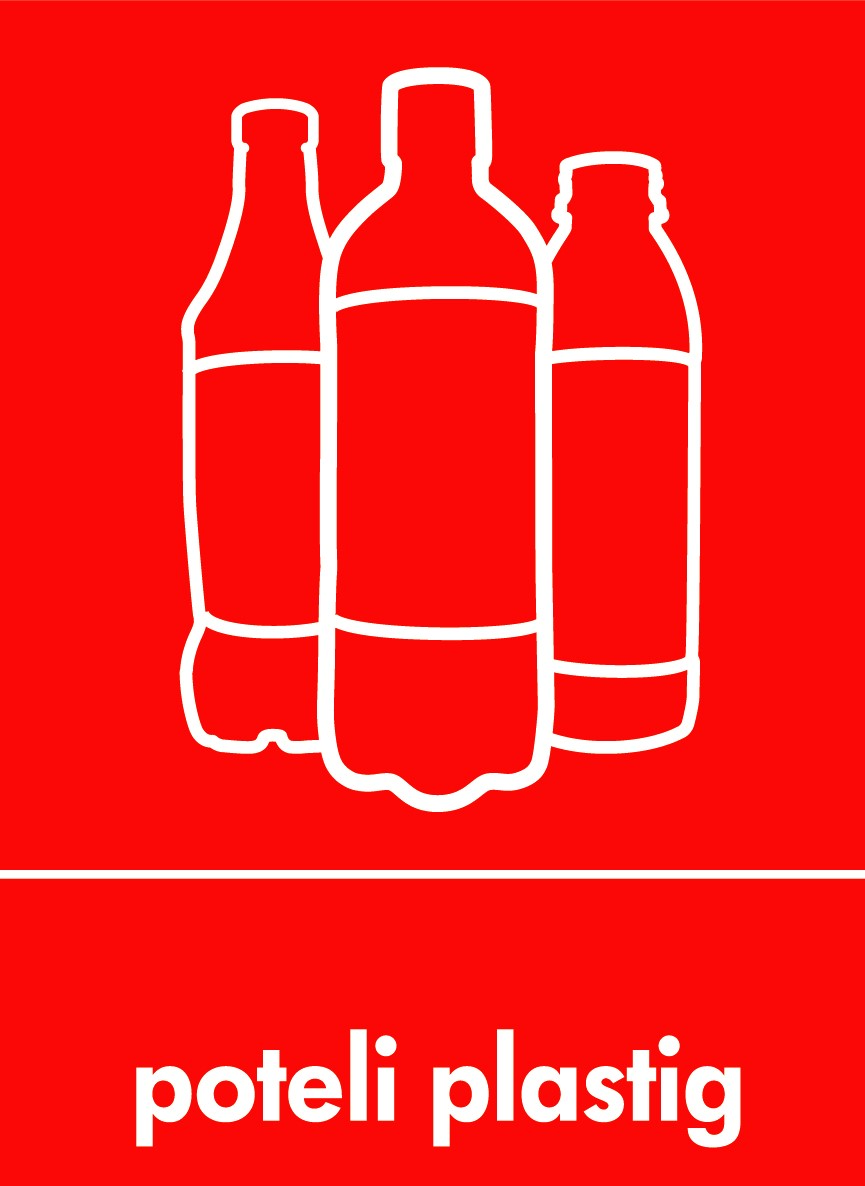 A fedrwch chi feddwl am bethau yr ydych yn eu 
taflu a gaiff eu creu o’r deunyddiau hyn?
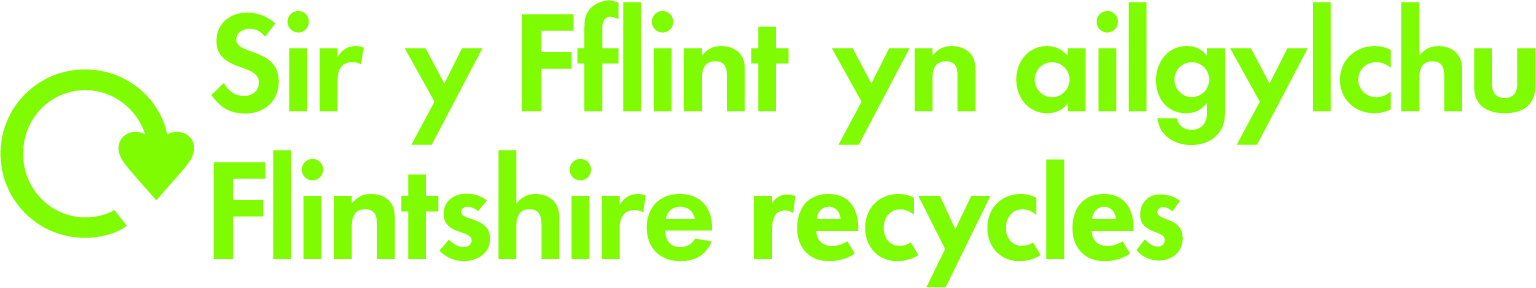 Beth ydw i’n gallu ei ailgylchu?
Gallwch hefyd ailgylchu’r eitemau hyn gartref:
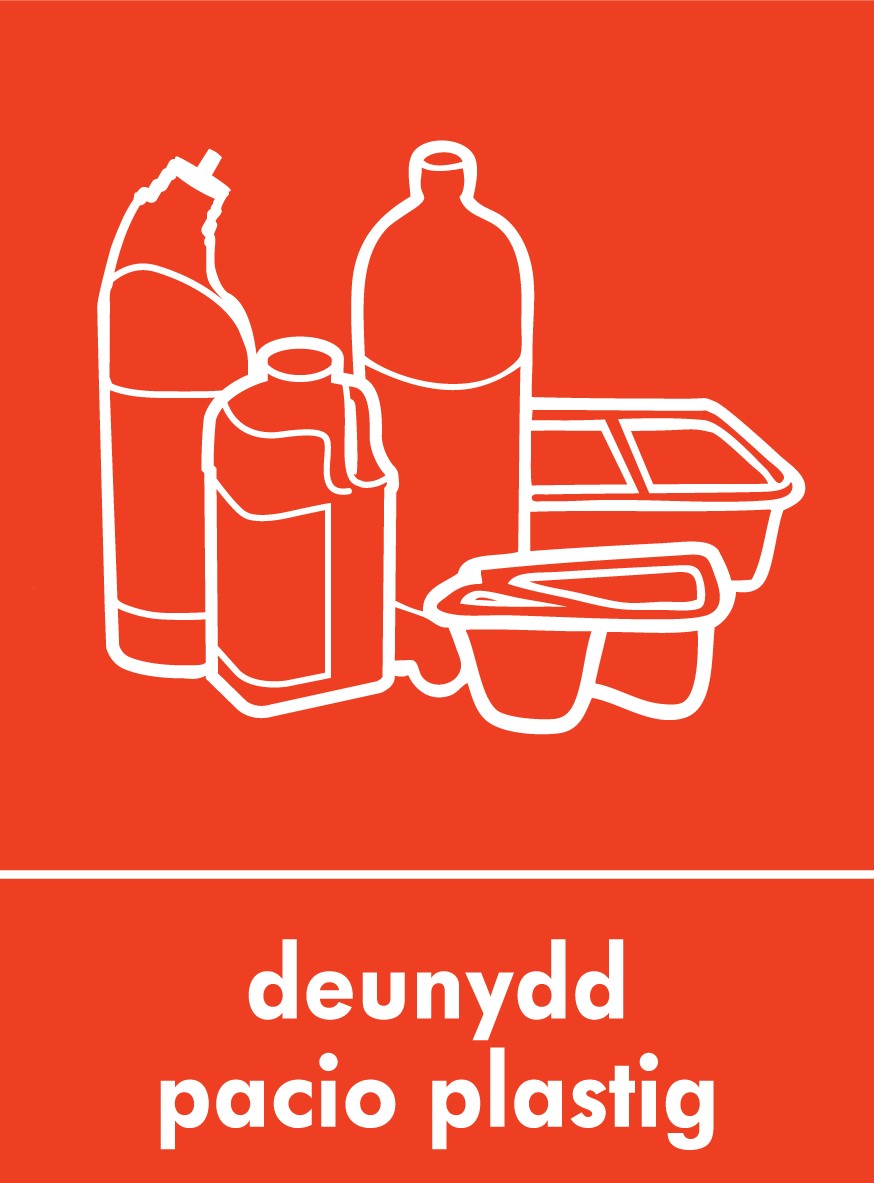 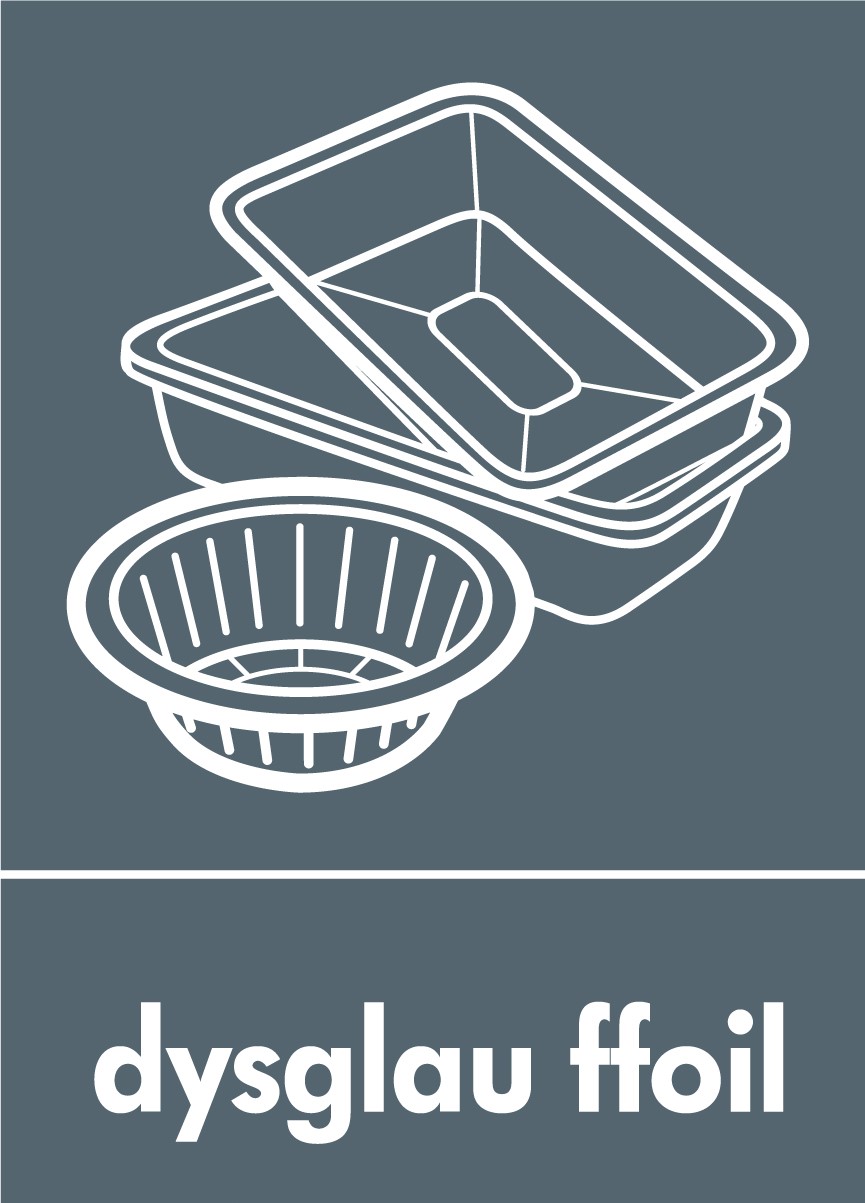 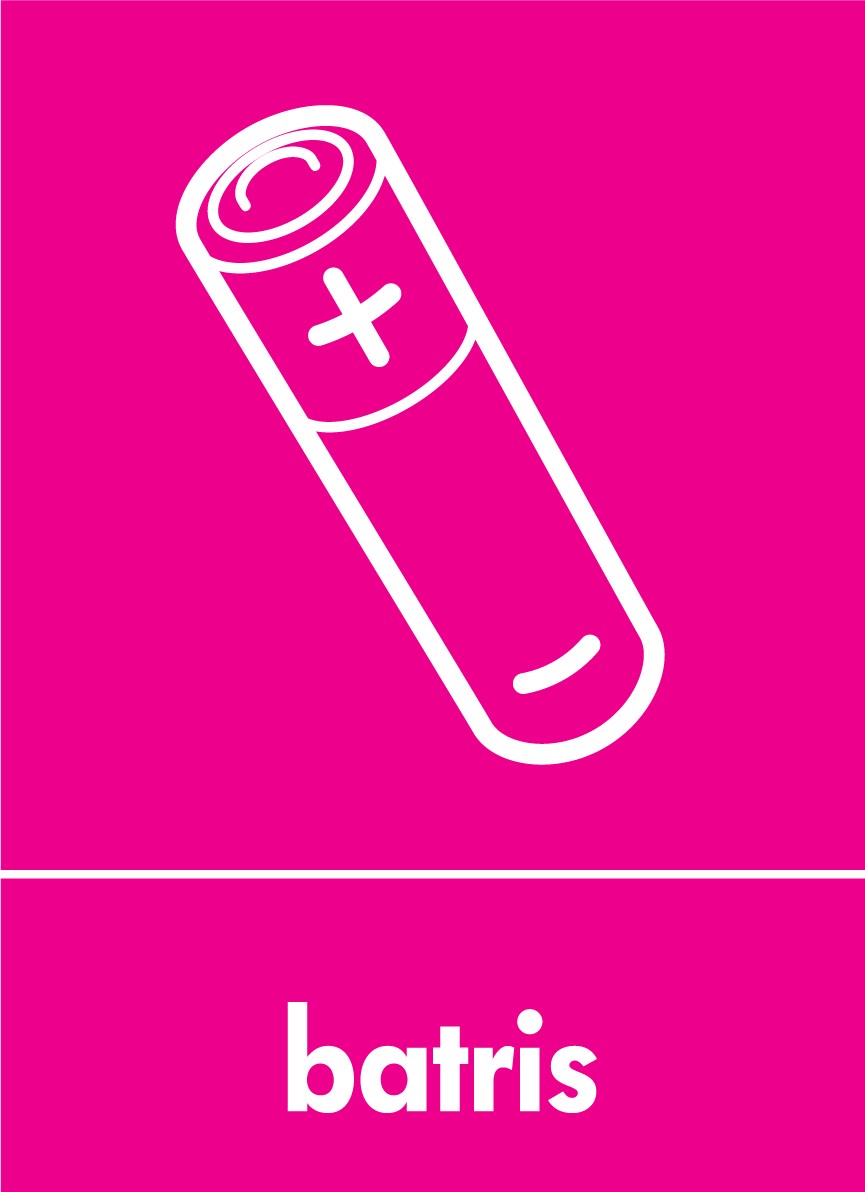 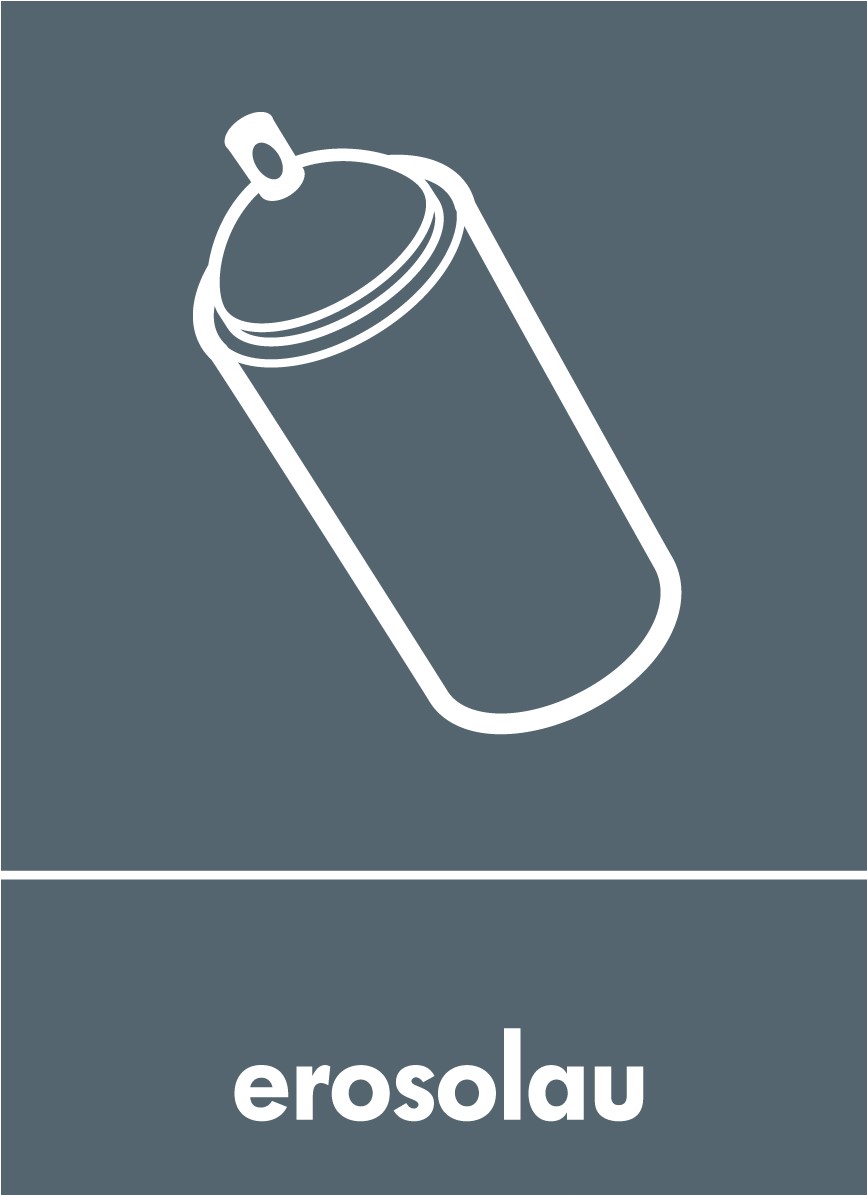 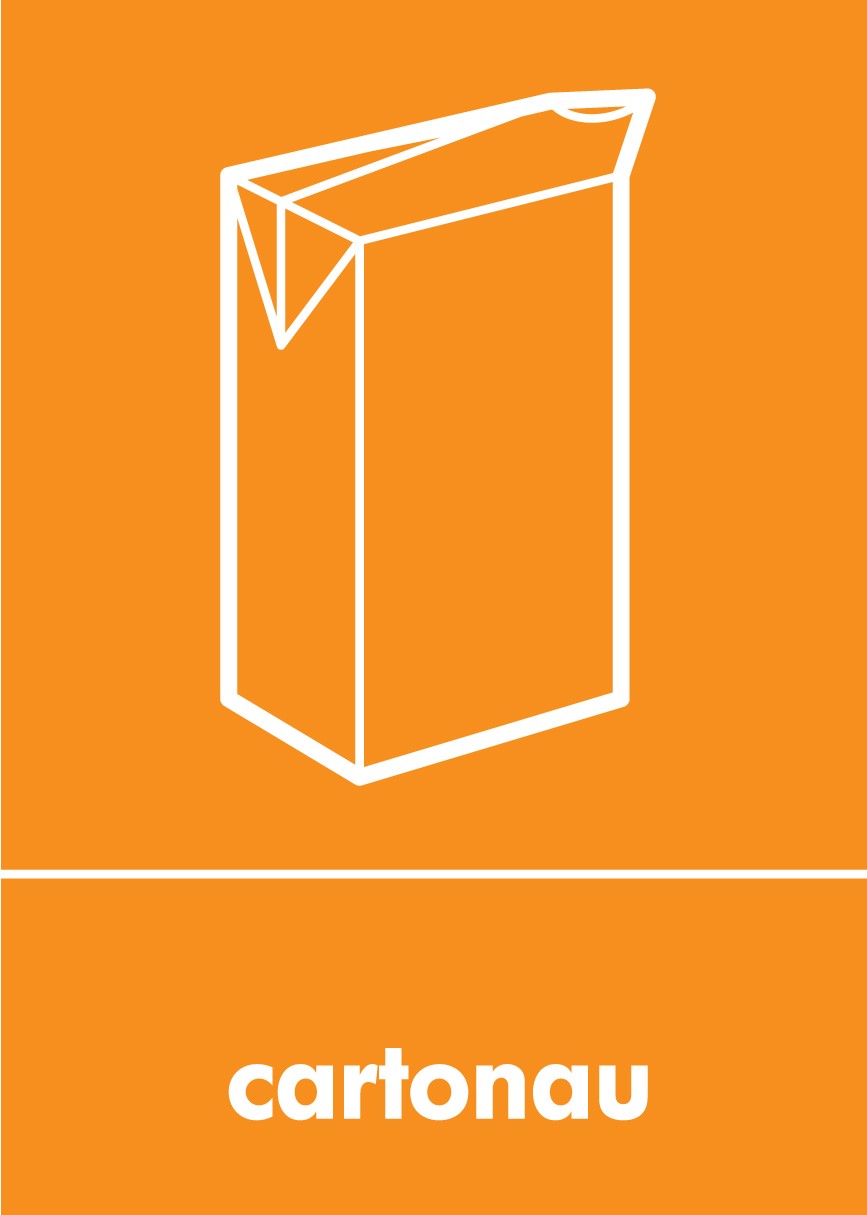 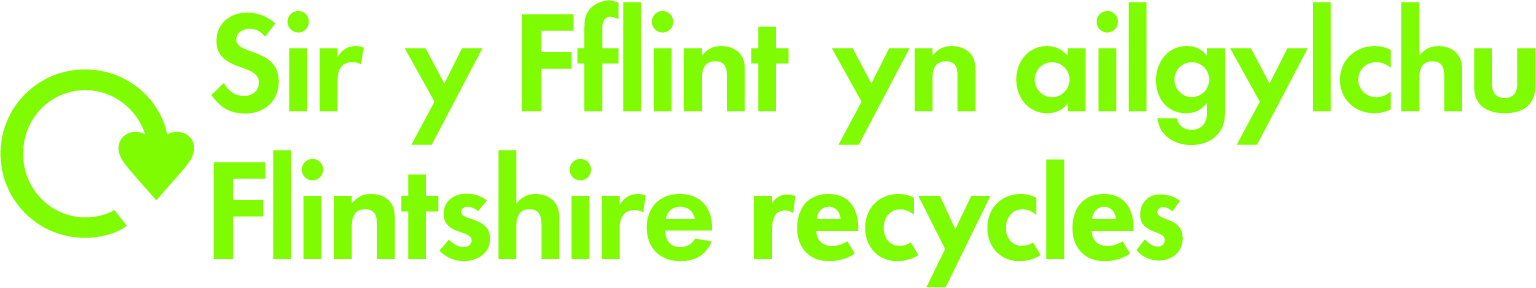 GÊM: Beth ydw i’n gallu ei ailgylchu?
A fedrwch chi nodi eitemau y gallwch eu hailgylchu o amgylch y cartref? 
Caiff y dosbarth ei rannu i ddau grŵp 
Bydd llun o ystafell yn ymddangos ar y sgrin  
Bydd pob grŵp yn nodi gymaint o eitemau â phosibl y gellir eu hailgylchu yn ogystal â’r deunydd a ddefnyddiwyd i’w creu e.e. potel siampŵ, plastig. 
Bydd gennych 1 munud ym mhob ystafell 
Ceir un pwynt ar gyfer bob ystafell i’r grŵp sydd â’r mwyaf o’r atebion cywir
Y grŵp sydd â’r nifer uchaf o bwyntiau ar y diwedd sy’n ennill
Barod? Dyma ni…
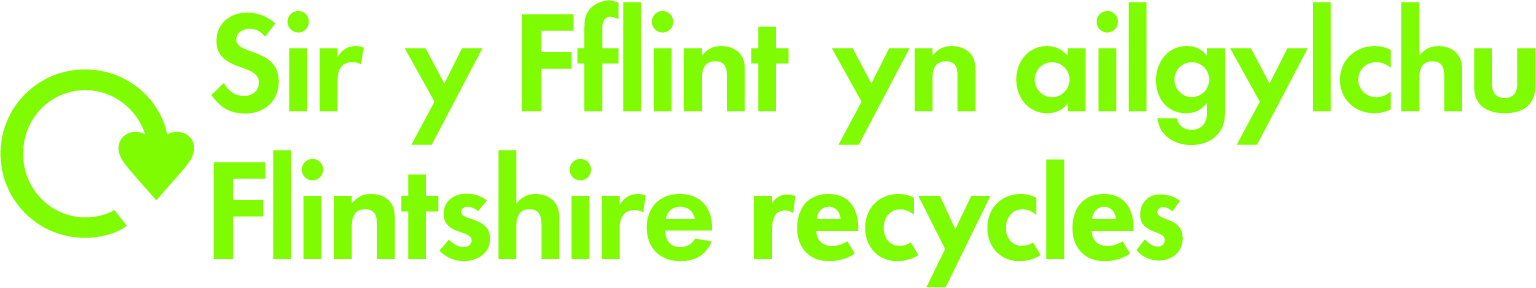 Ystafell Ymolchi
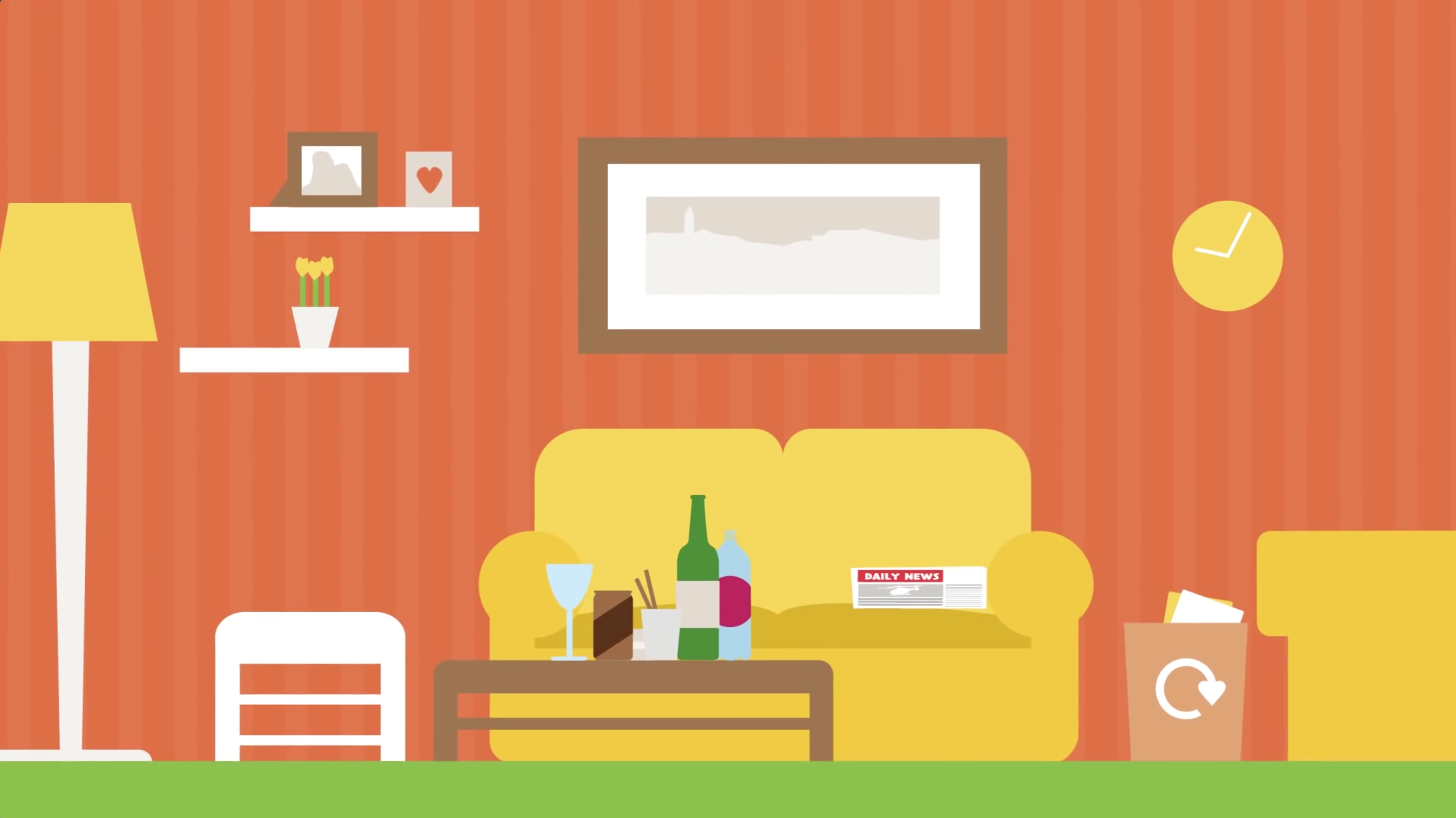 Ystafell Fyw
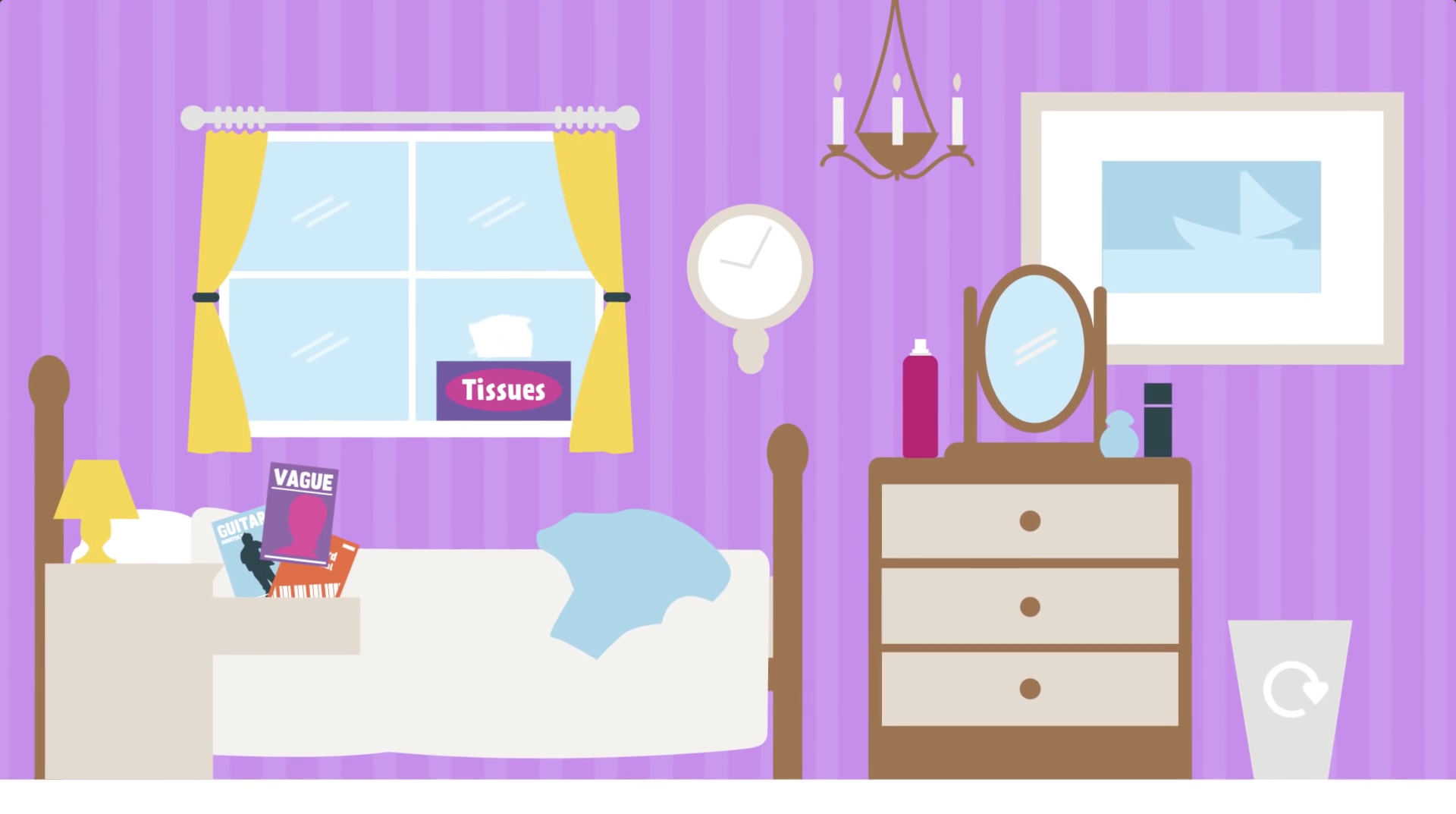 Ystafell Wely
Cegin
Y Siwrnai Ailgylchu
Gwyliwch y fideo i ddarganfod beth sy’n digwydd i duniau a chaniau a gaiff eu hailgylchu. 
Atebwch y cwestiwn ar y sleid nesaf!
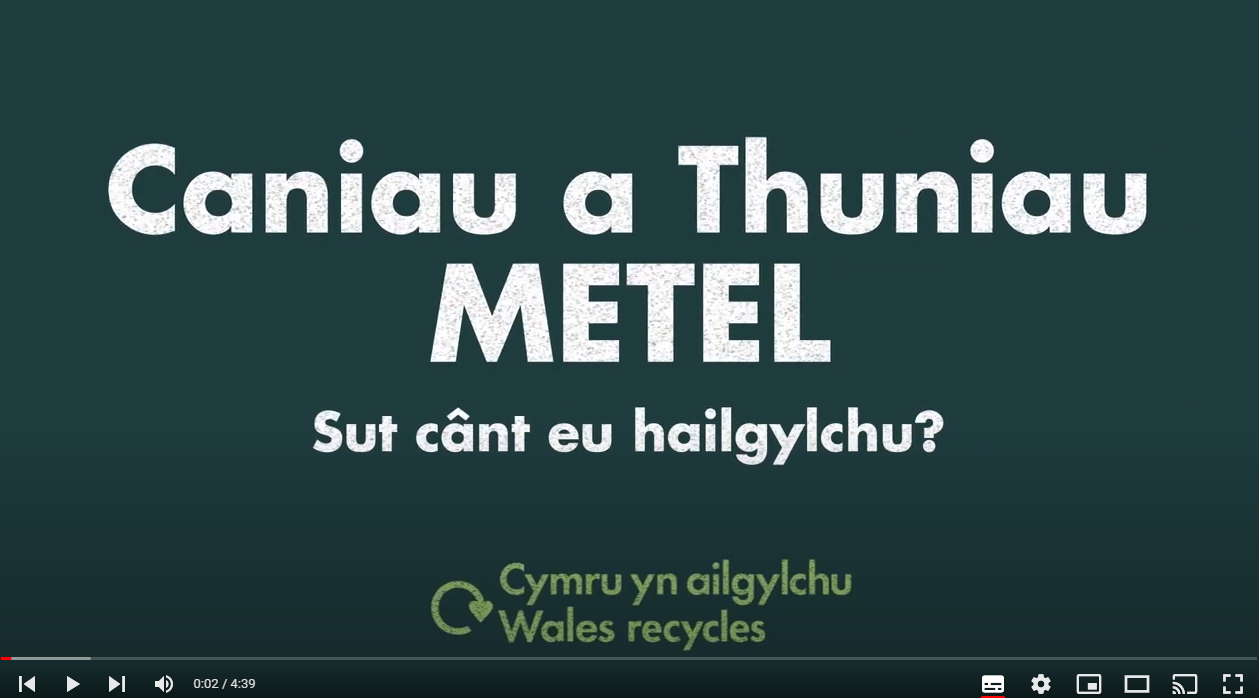 (Cliciwch ar y llun y wylio)
Dolen fideo; https://www.youtube.com/watch?v=wbmjfDtjHTE&list=PLSuTuPfOogMkbgyewjhG6Tybbfd8irWmL&index=2
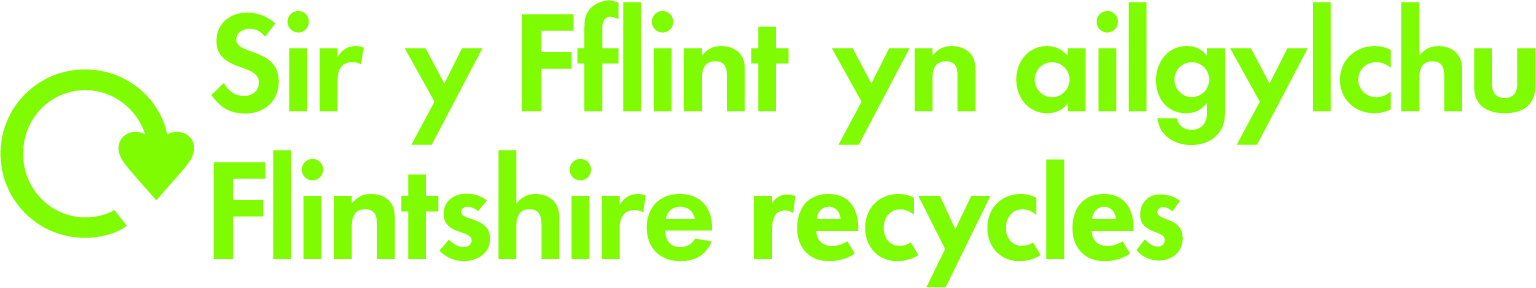 Y Siwrnai Ailglychu
Cwestiwn: 
Faint mae’n ei gymryd i gan alwminiwm gael ei ailgylchu ac ymddangos yn ôl ar y silff mewn siop? 

Atebion: 
Dim ond 8 wythnos!
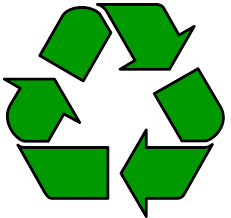 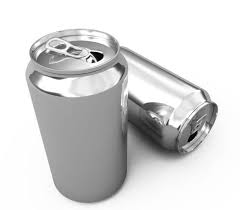 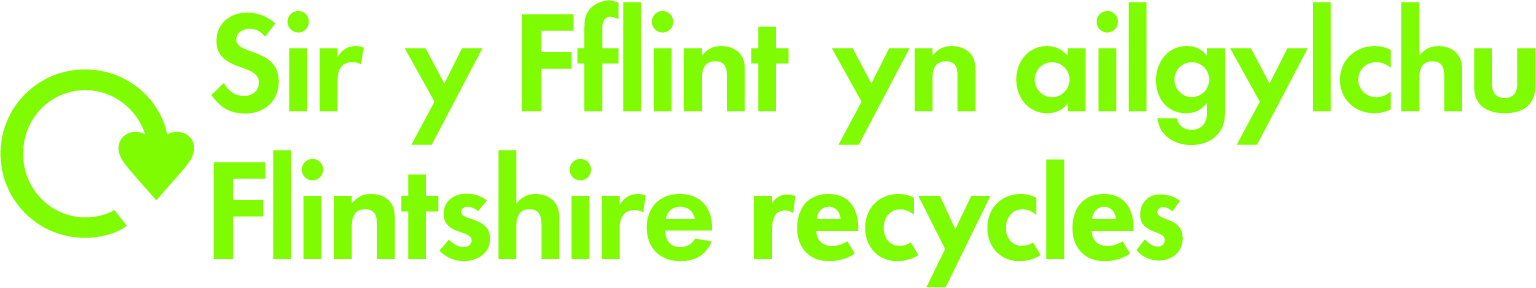 Sut gallaf ailgylchu?
Golchwch hen boteli a chynwysyddion plastig 

Gwasgwch yr eitemau i greu mwy o le yn eich cynwysyddion ailgylchu

Trefnwch y gwastraff ailgylchu yn ôl deunyddiau gwahanol 

Rhowch yr eitemau yn y bin cywir
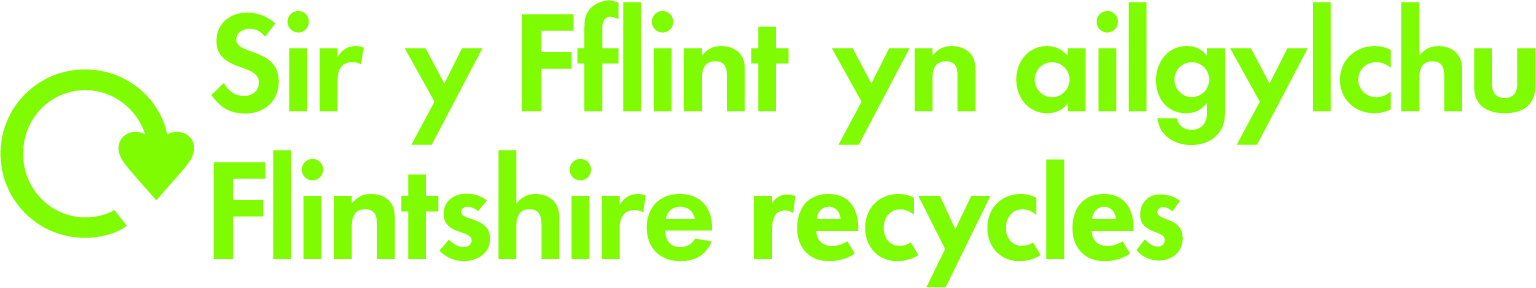 Cynllun Gweithredu Ailgylchu
Beth allech chi ei wneud i ailgylchu mwy gartref? 
Llenwch gerdyn gweithredu drwy ysgrifennu o leiaf un cam 
Ewch â’r cerdyn gartref i ddangos i’ch rhieni / gofalwyr 
Cawn weld faint o gynnydd fydd pawb wedi’i wneud â’u camau wythnos nesaf
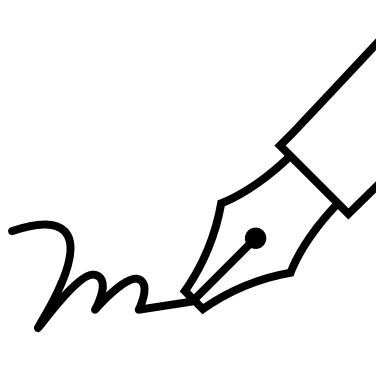 Cerdyn Gweithredu Ailgylchu
Dysgais am ailgylchu heddiw.
Un cam y byddaf yn ei gymryd i ailgylchu mwy gartref yw:
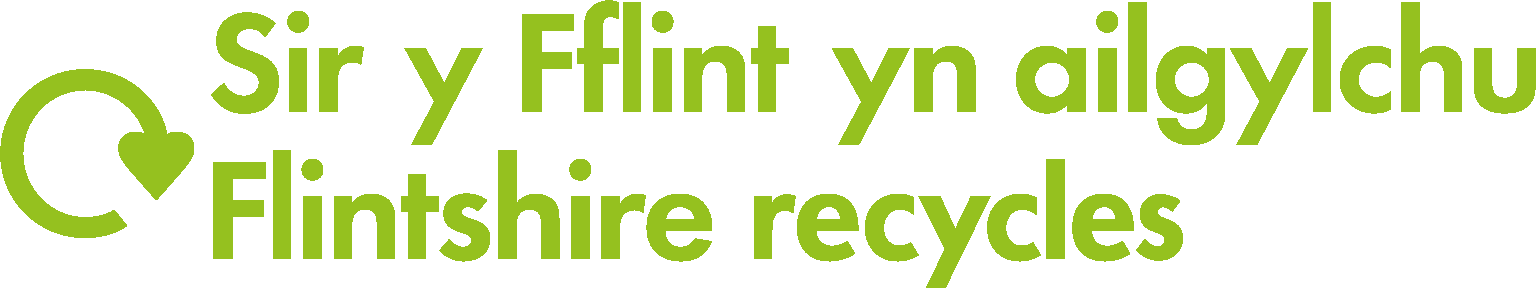 Diolch yn fawr iawn!
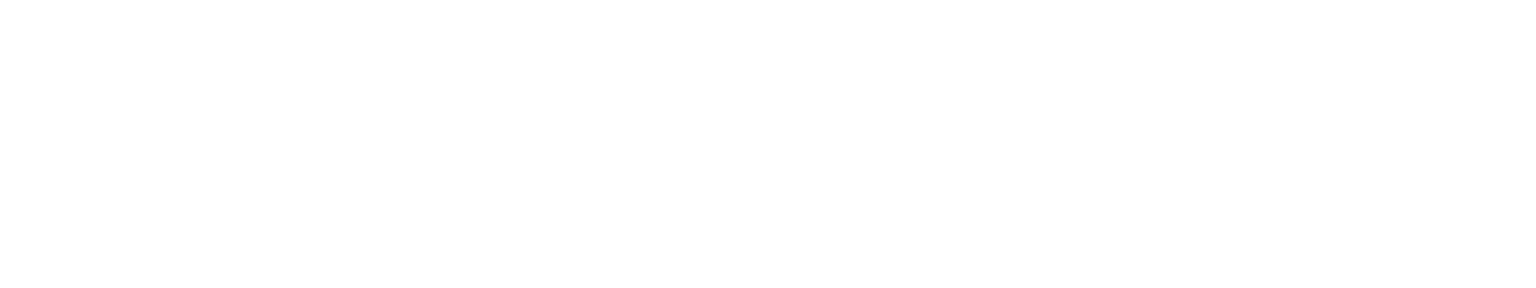